KHỞI ĐỘNG
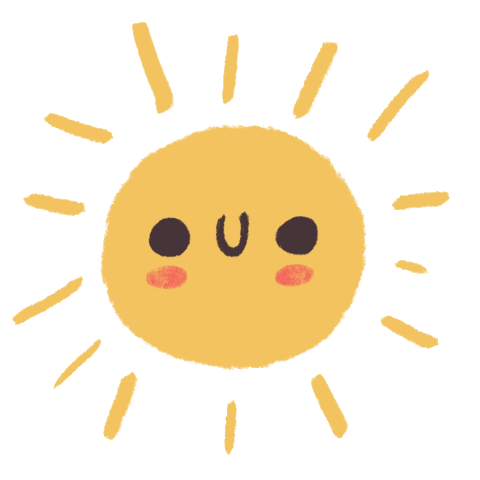 CHUYẾN XE TRI THỨC
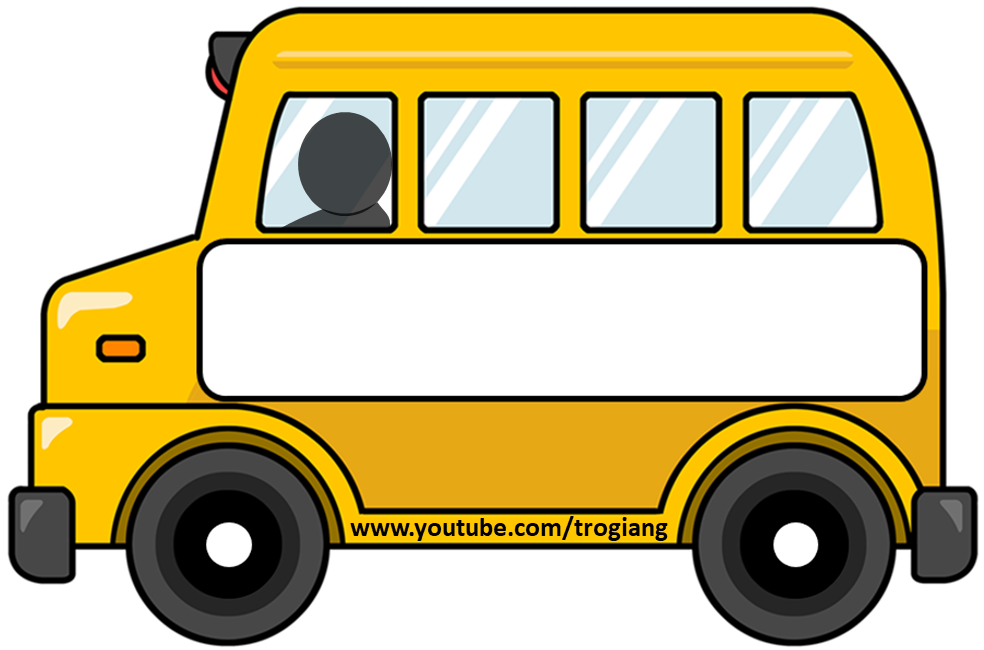 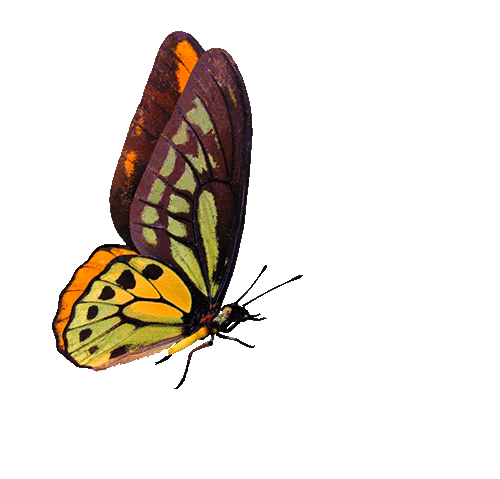 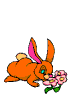 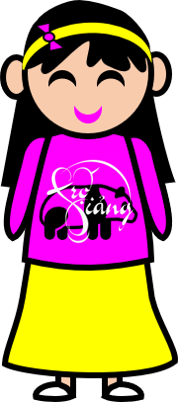 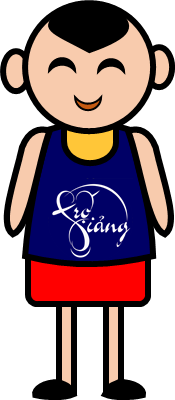 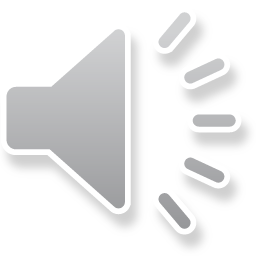 TRẠM XE BUÝT
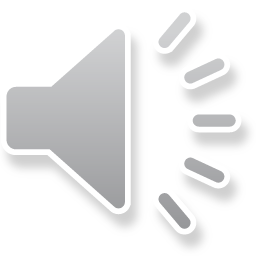 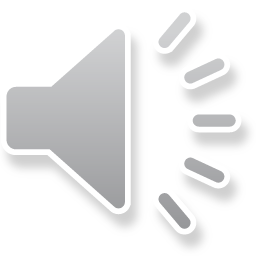 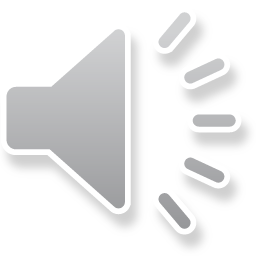 PLAY
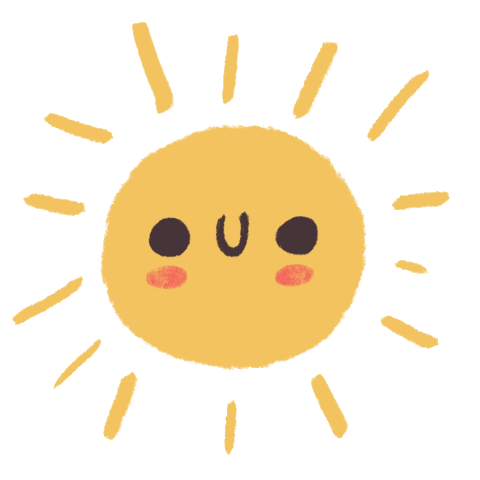 Hãy đọc đúng để lên xe buýt nhé!
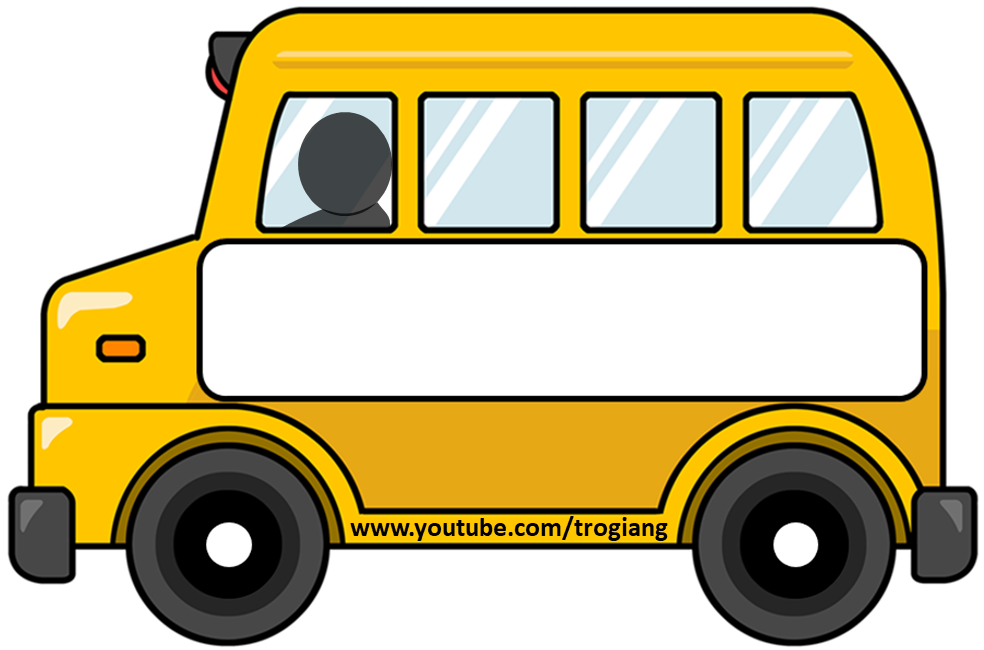 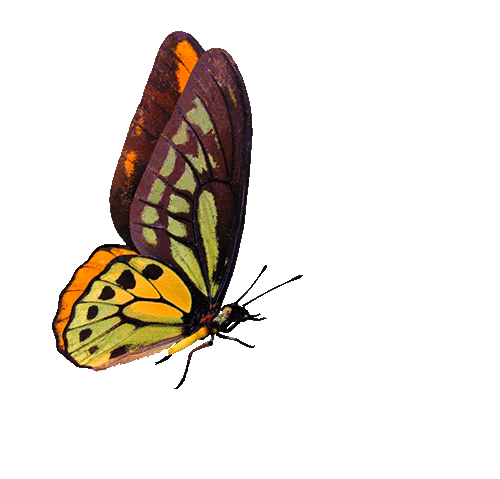 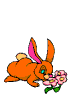 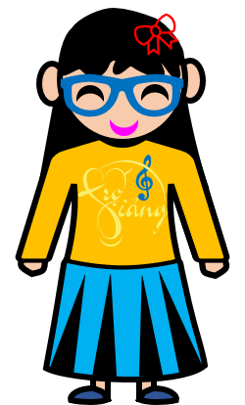 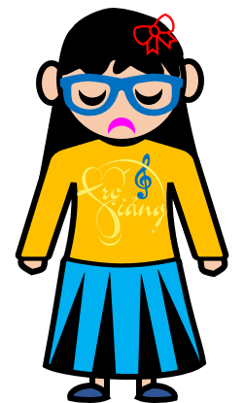 Nhà bé ở Thủ đô.
Thủ đô có Bờ Hồ.
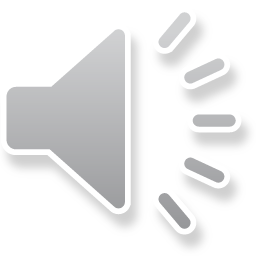 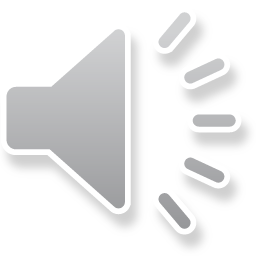 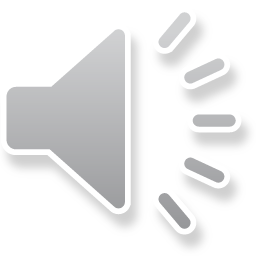 RIGHT/ĐÚNG
WRONG/SAI
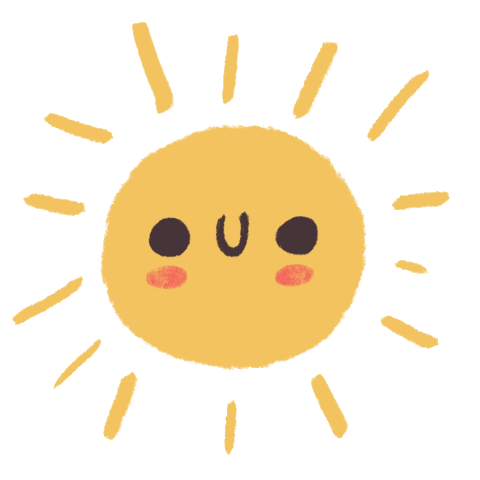 Hãy đọc đúng để lên xe buýt nhé!
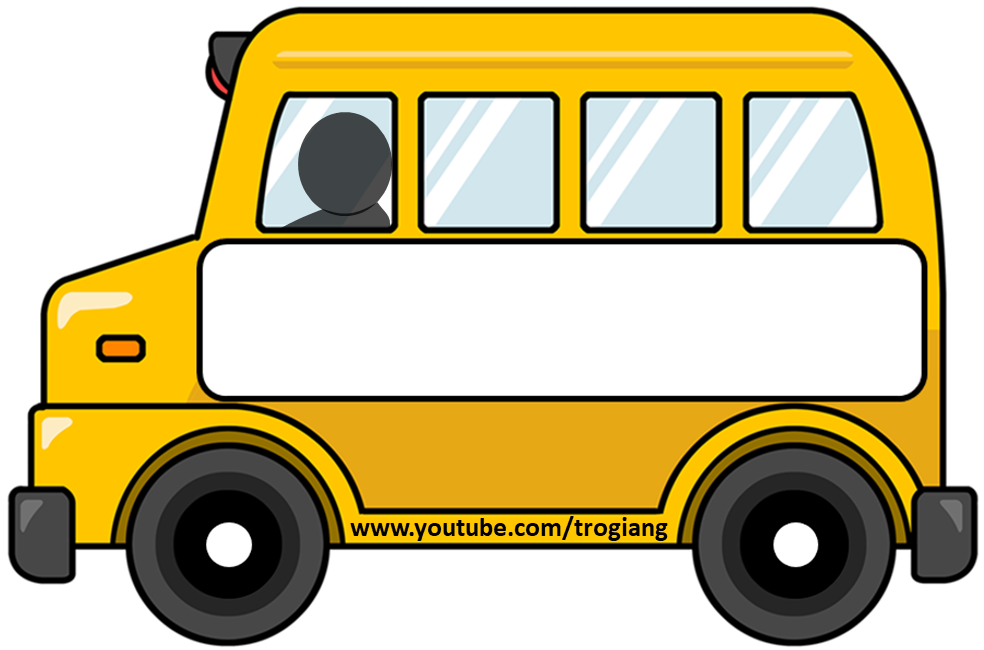 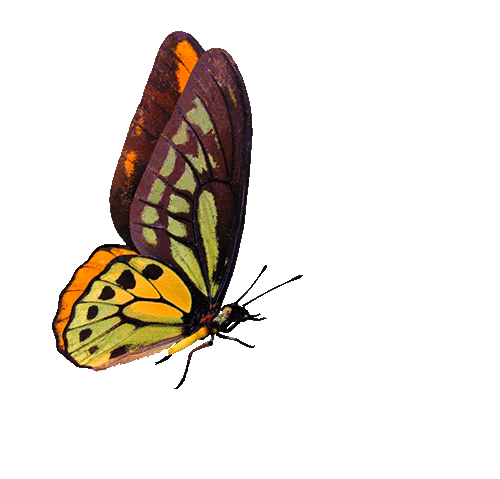 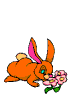 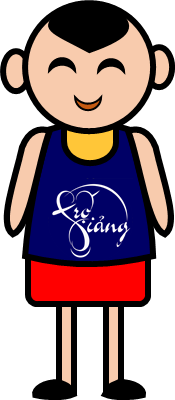 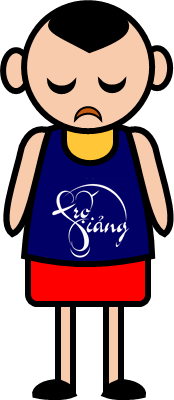 Quê bé ở Phú Thọ.
Phú Thọ có chè, có cọ.
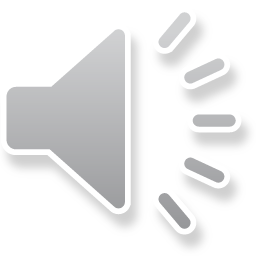 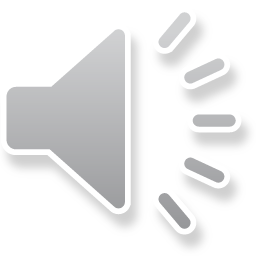 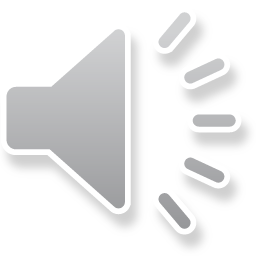 RIGHT/ĐÚNG
WRONG/SAI
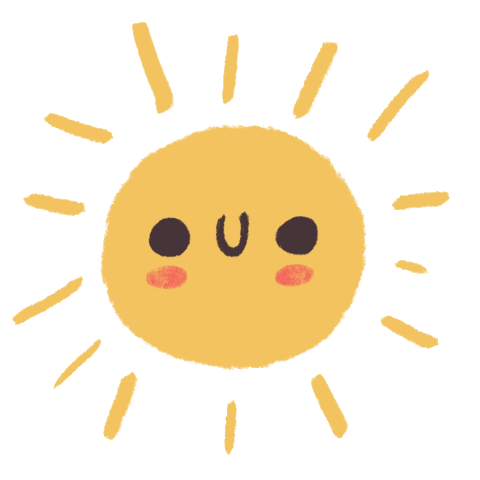 Hãy đọc đúng để lên xe buýt nhé!
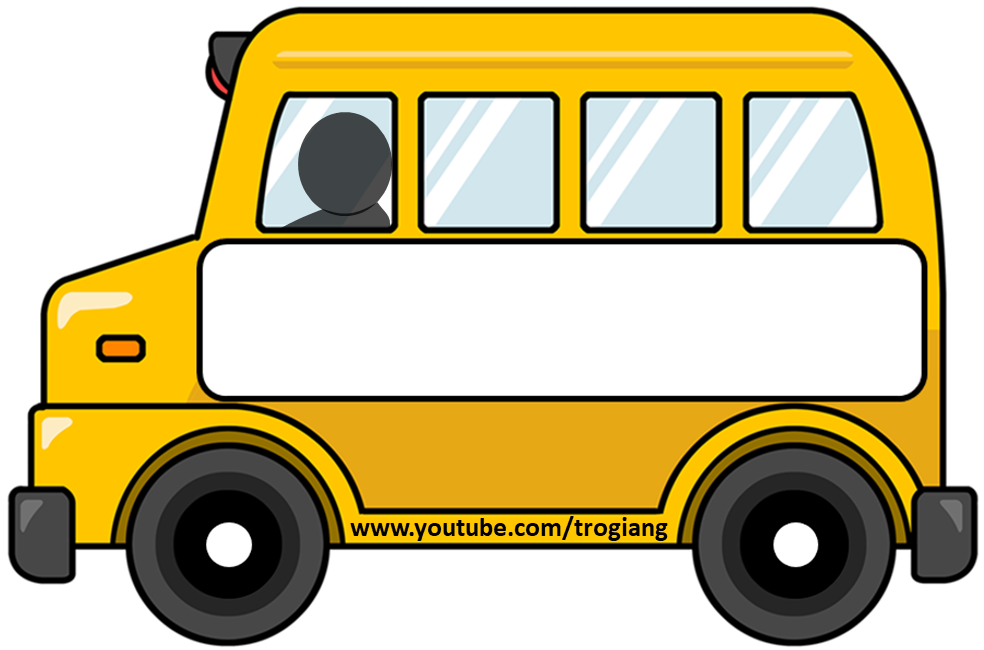 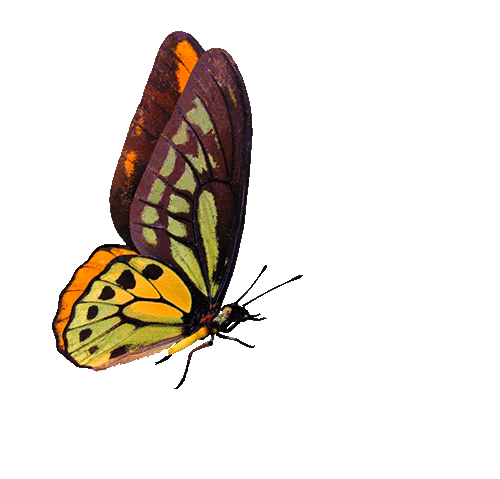 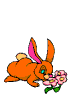 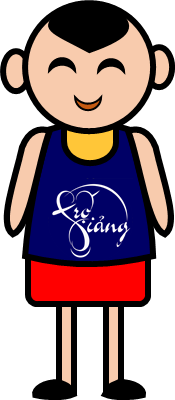 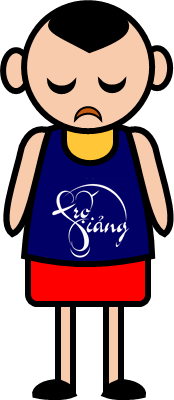 Xa nhà, bé nhớ mẹ.
Xa quê, bé nhớ bà.
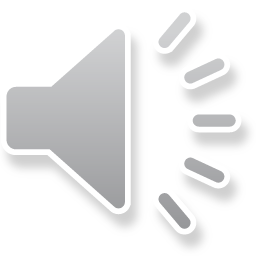 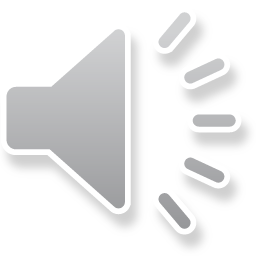 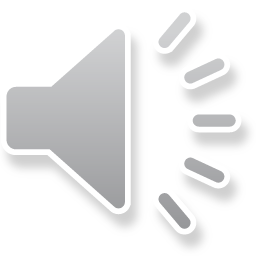 RIGHT/ĐÚNG
WRONG/SAI
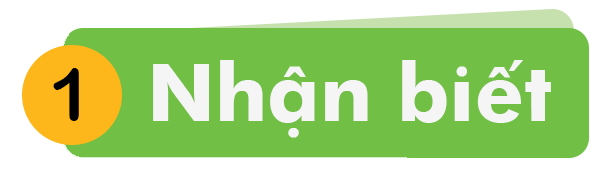 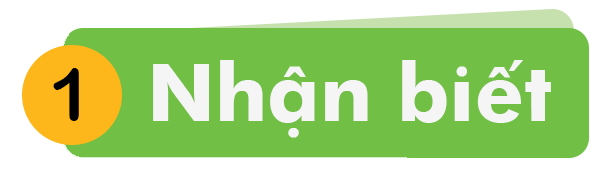 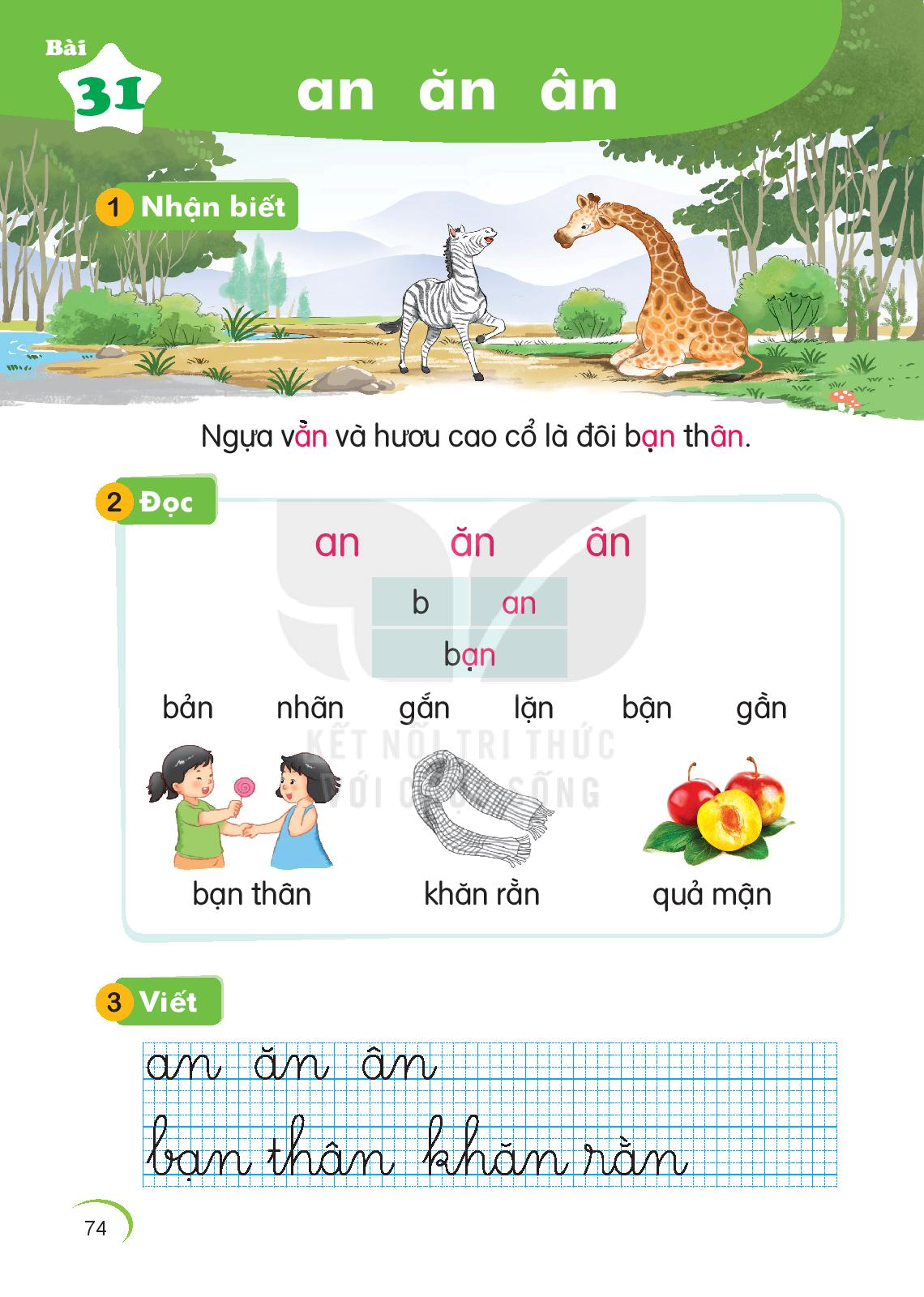 Ngựa vằn và hươu cao cổ là đôi bạn thân.
ăn
an
ân
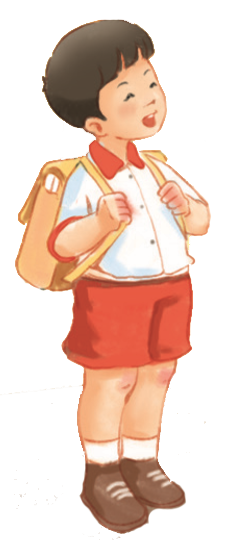 BÀI 31: 
an    ăn    ân
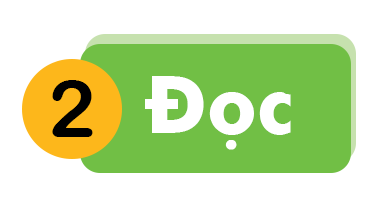 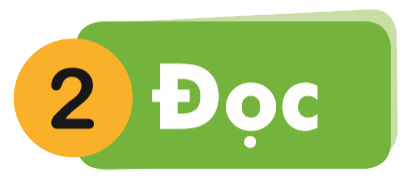 an
ăn
ân
ân
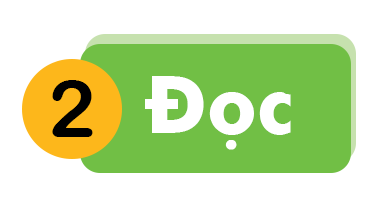 an
ăn
an
b
an
bạn
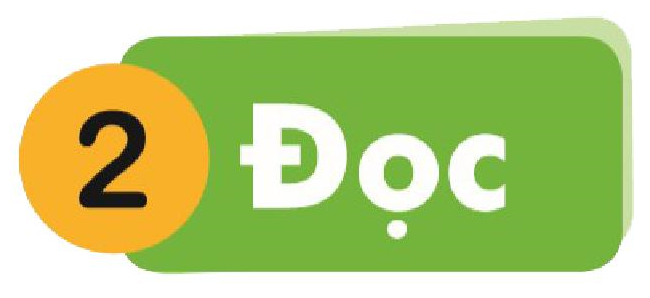 an
an
bản	 	nhãn
ăn
ăn
gắn	   lặn
ân
ân
bận	   gần
ân
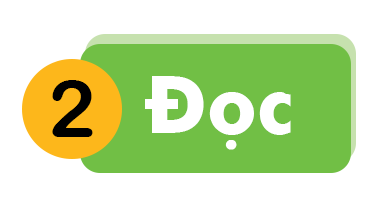 an
ăn
bản       nhãn      gắn       lặn     bận      gần
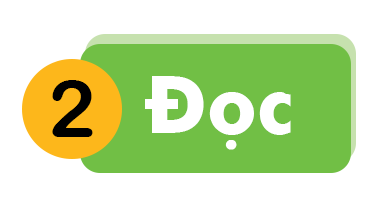 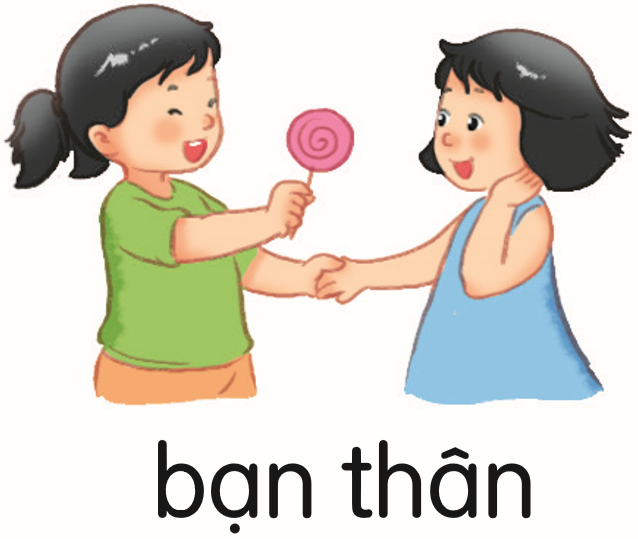 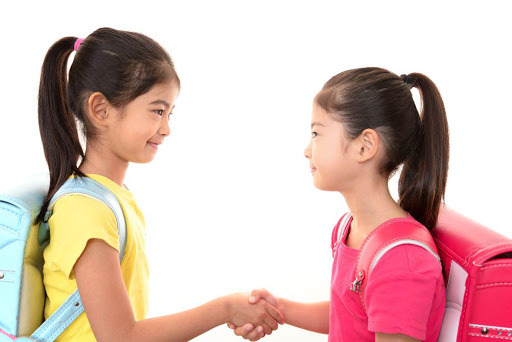 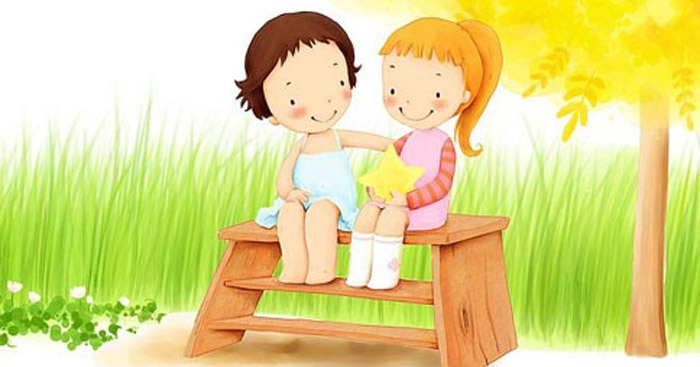 bạn thân
[Speaker Notes: Bạn thân: người luôn gần gũi với mình, mong muốn điều tốt đẹp với mình, giúp đỡ mình khi khó khăn.]
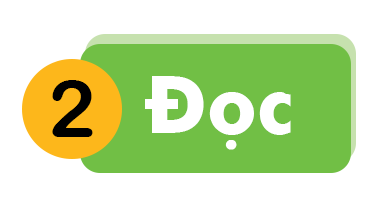 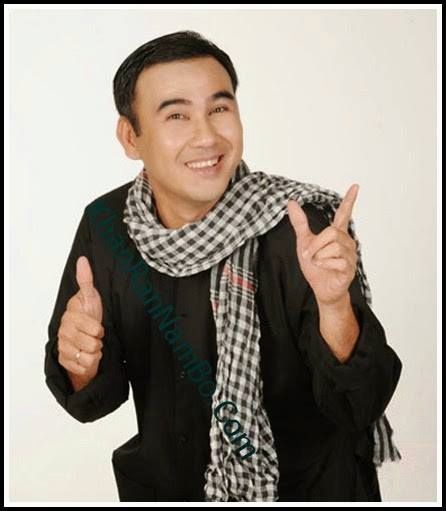 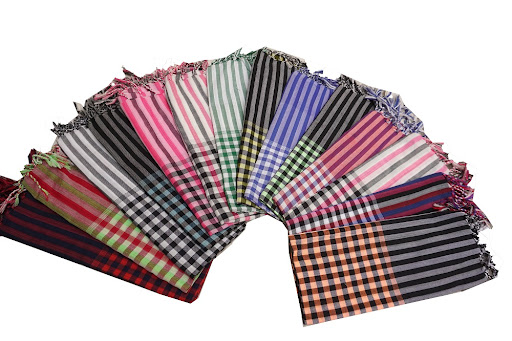 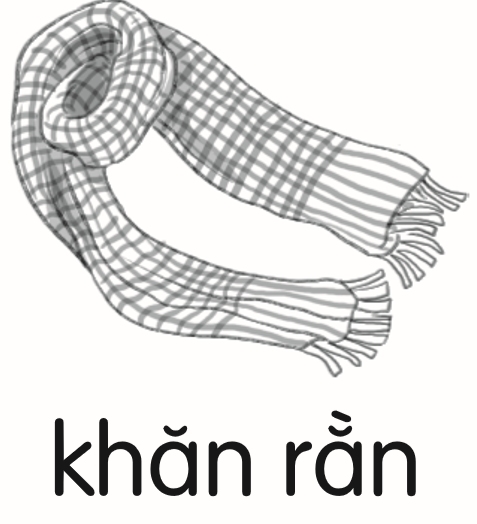 khăn rằn
[Speaker Notes: khăn rần: Loại khăn quen thuộc của người dân Nam Bộ, thường có hai màu đen và trắng hoặc nàu và trắng.]
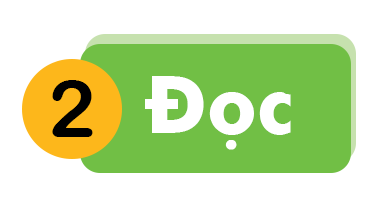 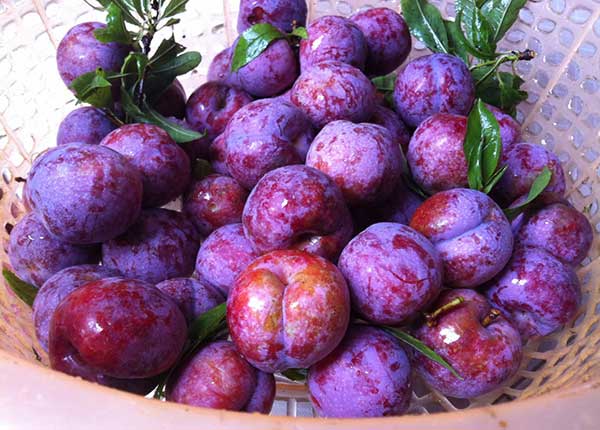 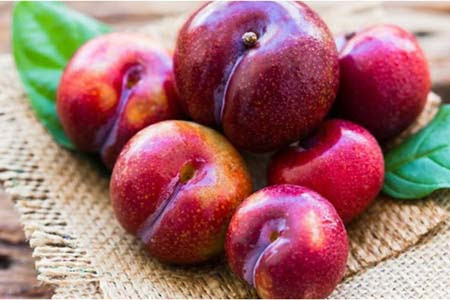 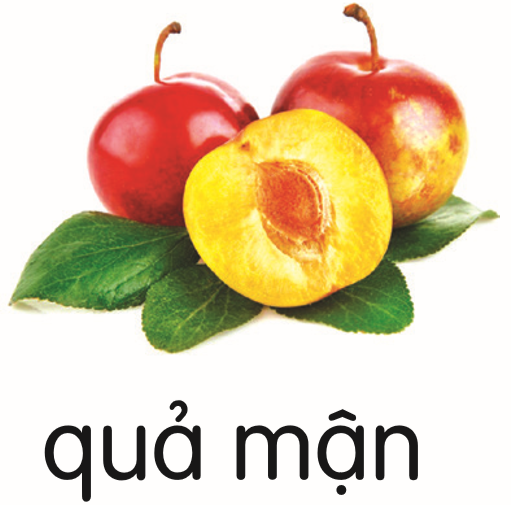 quả mận
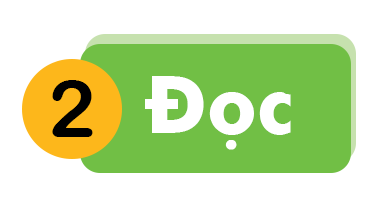 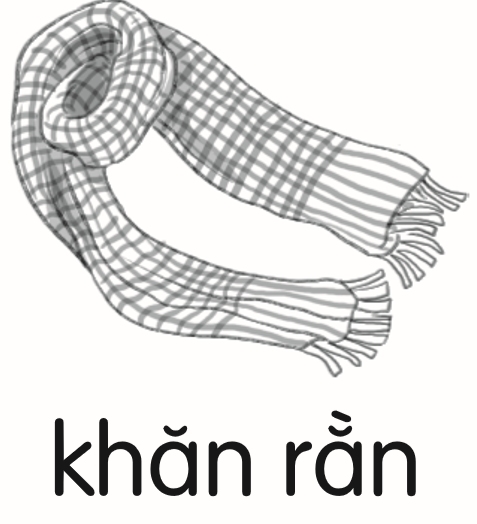 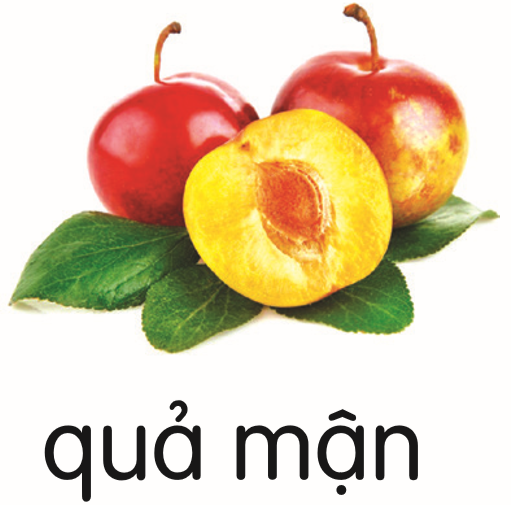 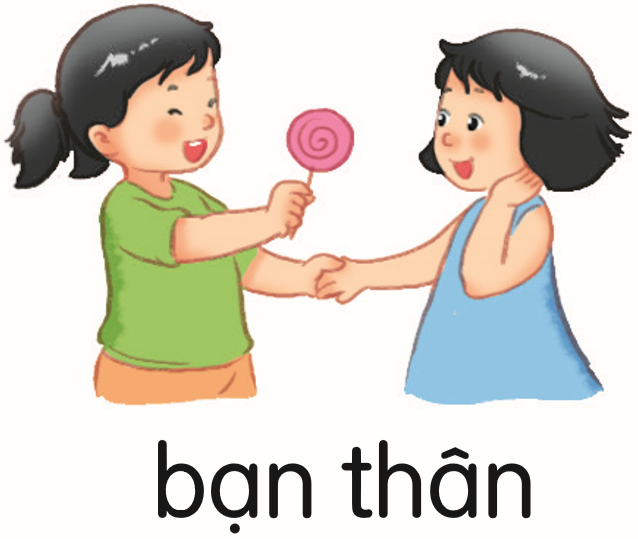 ăn
ân
an
ăn
ân
bạn thân
khăn rằn
quả mận
ân
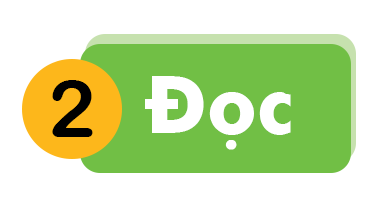 ăn
an
bản       nhãn      gắn       lặn     bận      gần
bạn thân
khăn rằn
quả mận
Thư giãn
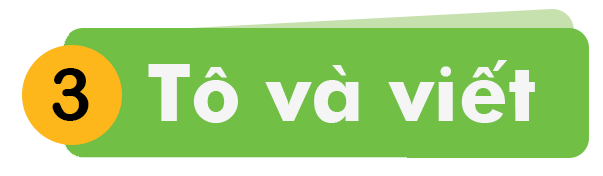 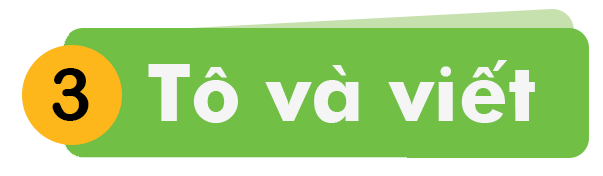 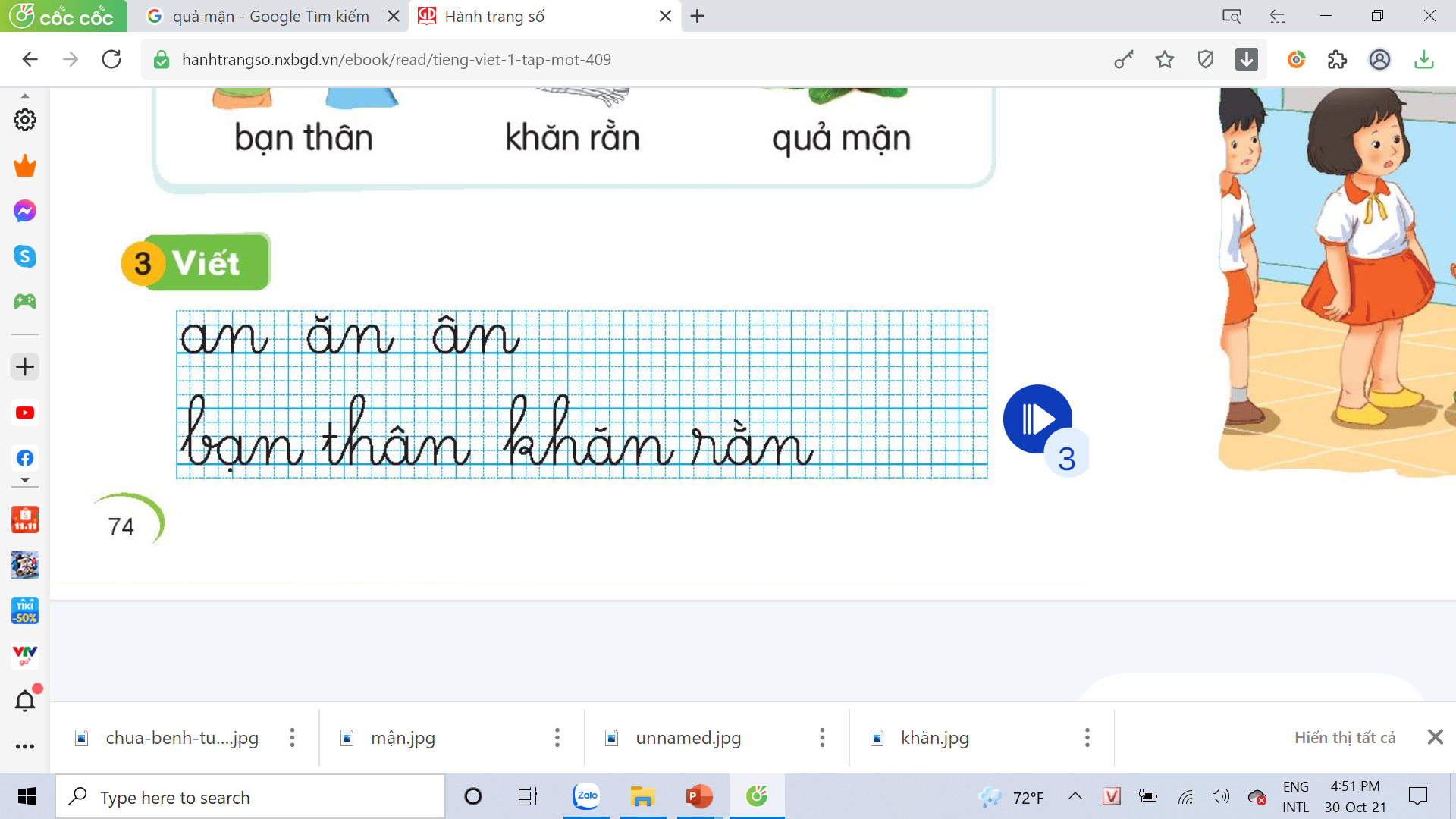 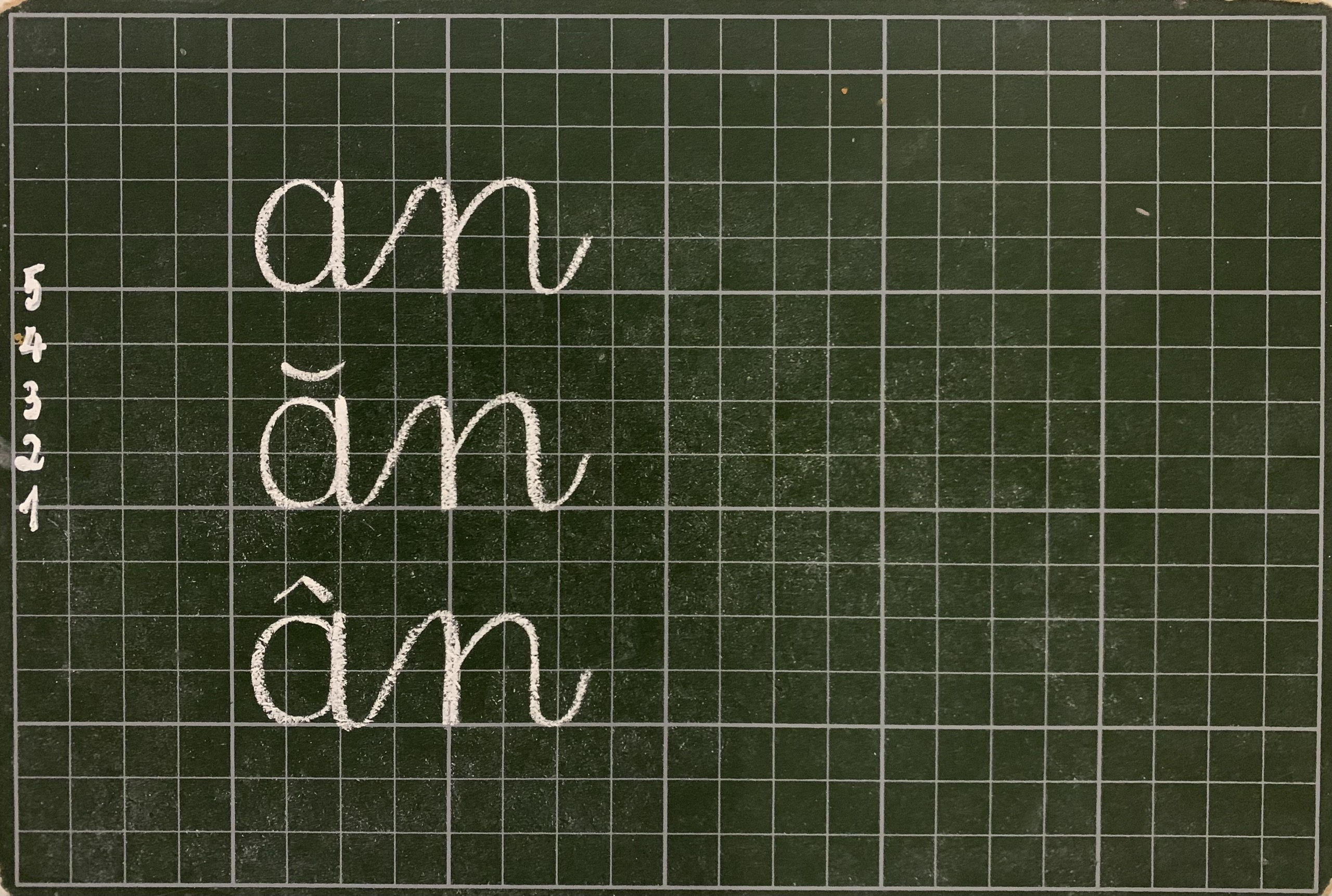 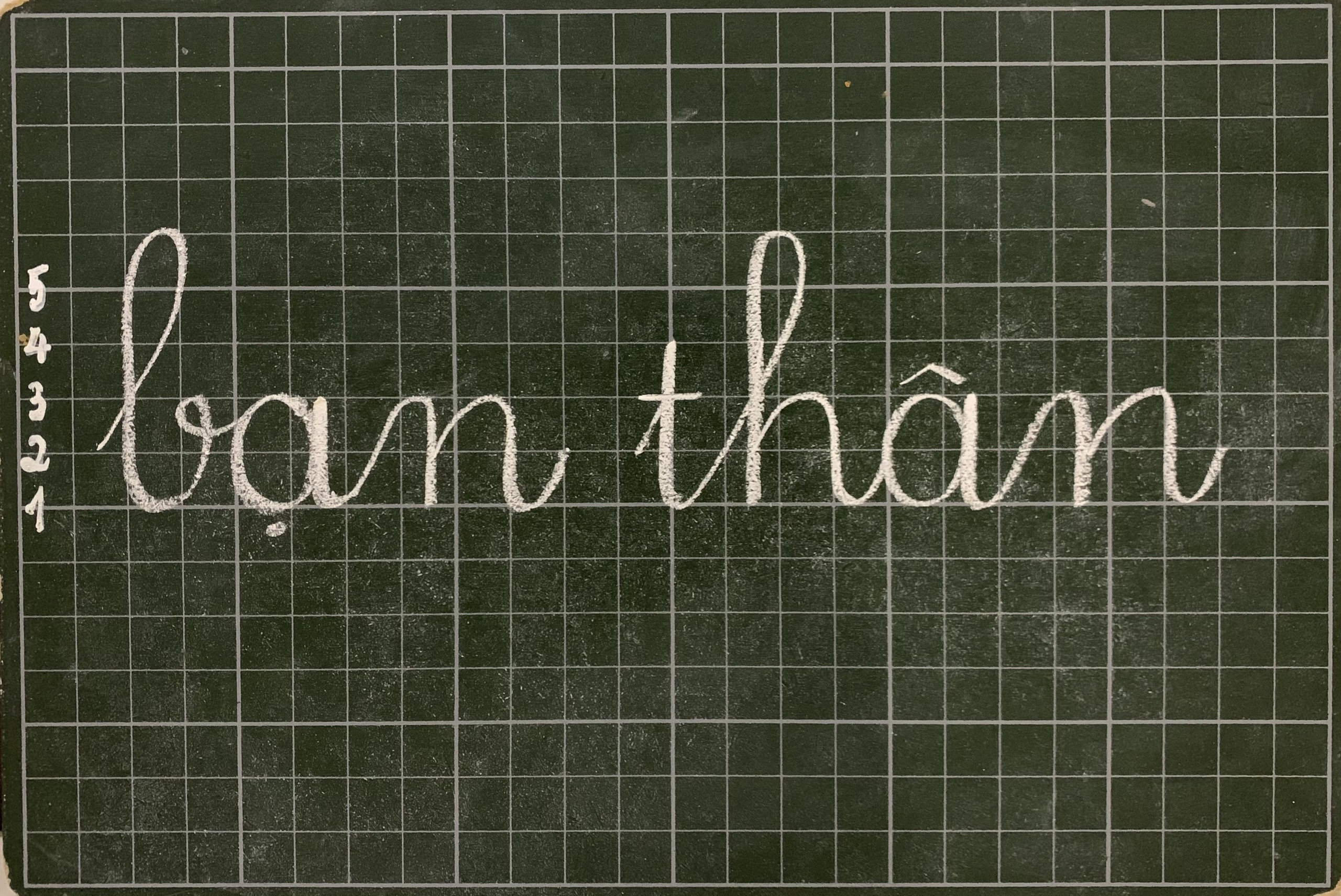 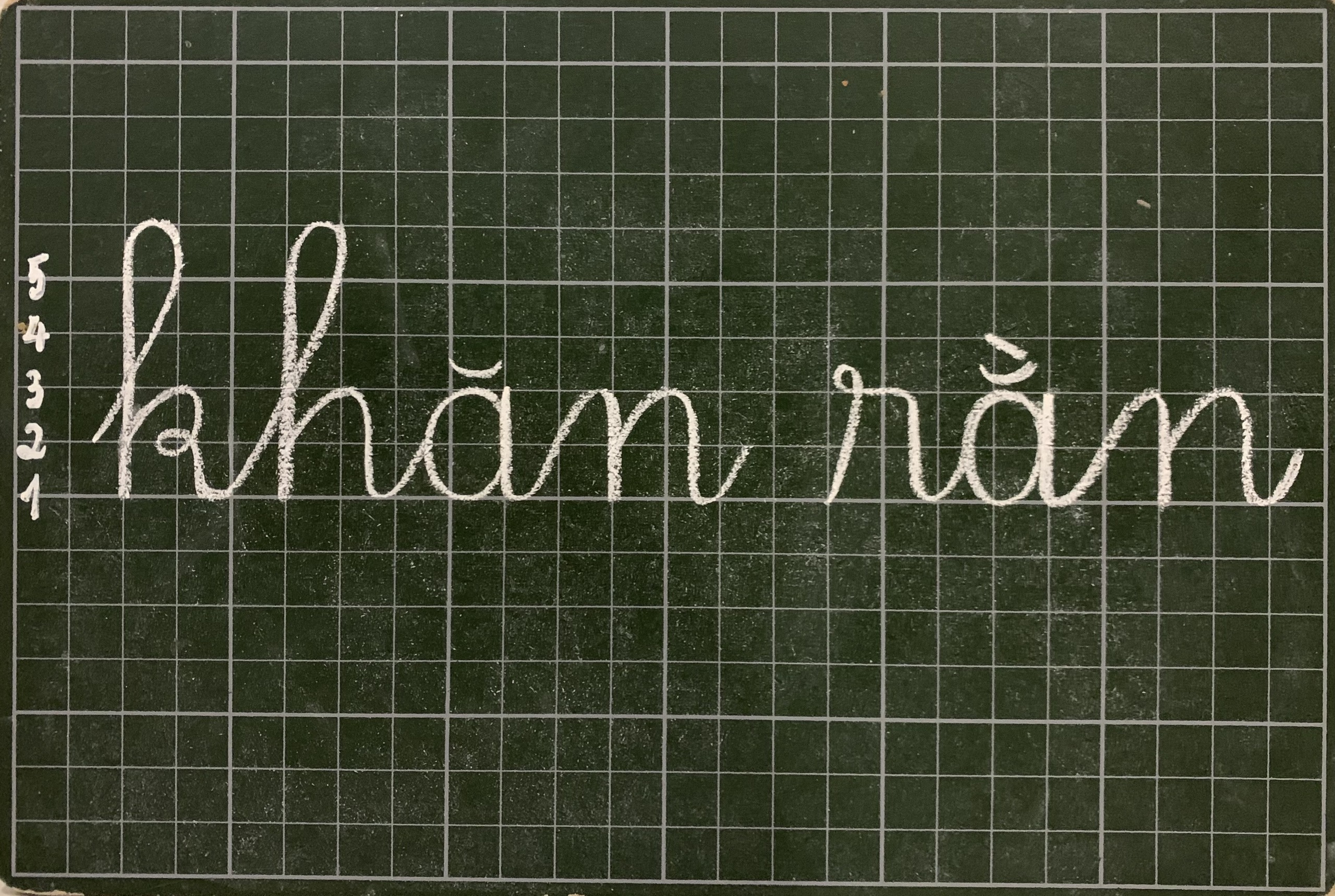 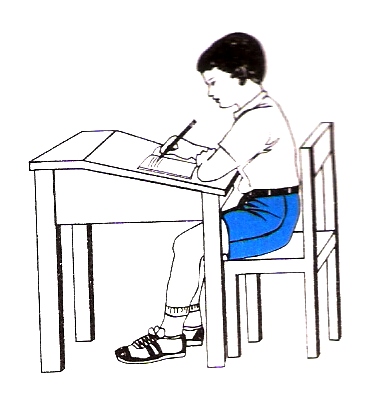 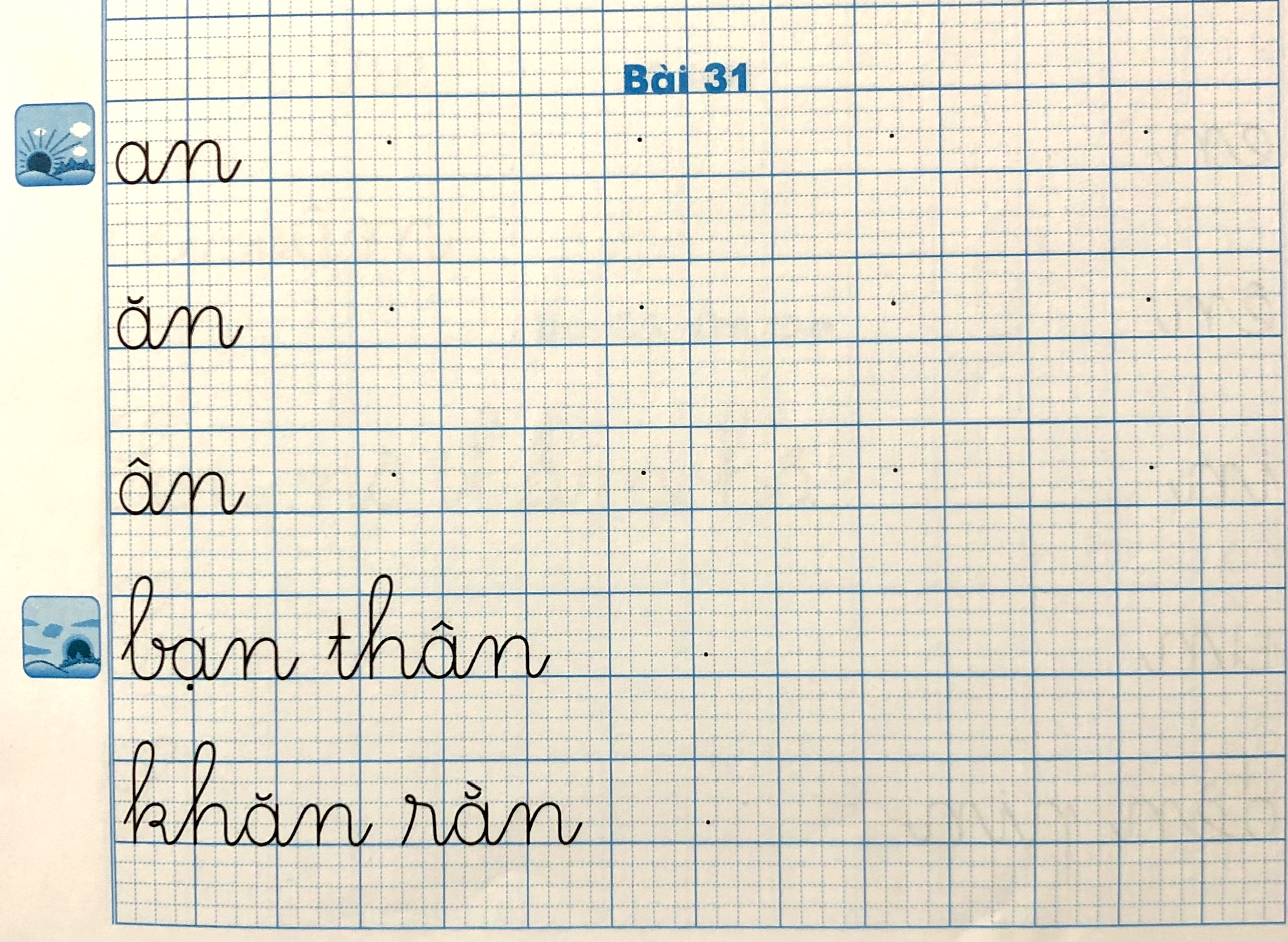 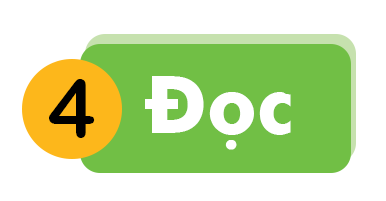 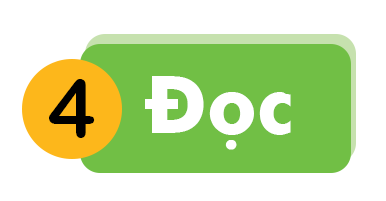 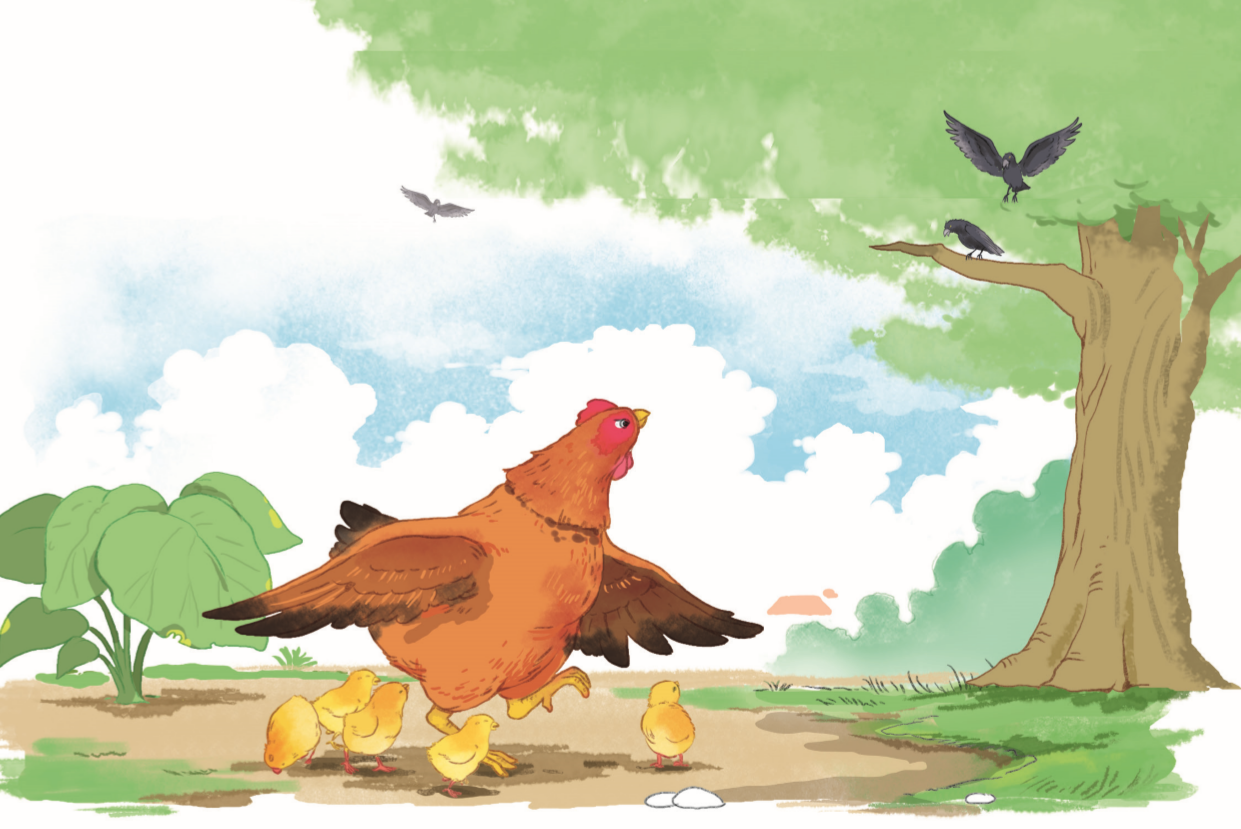 Đàn gà cứ tha thẩn gần chân mẹ. Đã có mẹ che chắn, cả đàn chả sợ gì lũ quạ dữ.
ân
ân
an
ân
an
ăn
[Speaker Notes: Tha thẩn: thong thả và lặng lẽ đi từ chỗ này sang chỗ khác, không chú ý điều gì.- Chú ý lỗi chính tả (lẫn lộn an/ ang, ăn/ ăng, ân/ âng) do phát âm phương ngữ.
- Tập tính của gà con: Gà con mới nở được gà mẹ dẫn đi tìm thức ăn và nước uống.Chúng luôn líu ríu bên chản mẹ. Gà mẹ ra sức bảo vệ con, mỗi khi có nguy hiểm (có sự xuất hiện của loài ăn thịt, như: quạ, chim cắt, diều hâu...), gà mẹ thường bảo hiệu cho đàn con biết. Gà con sẽ nấp vào cánh mẹ.]
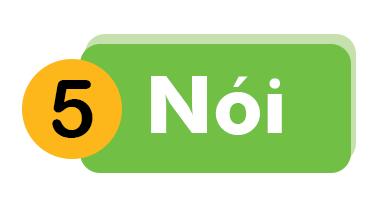 Xin lỗi
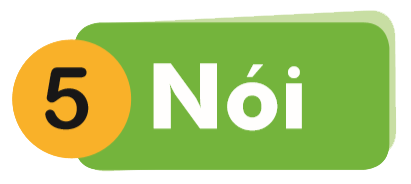 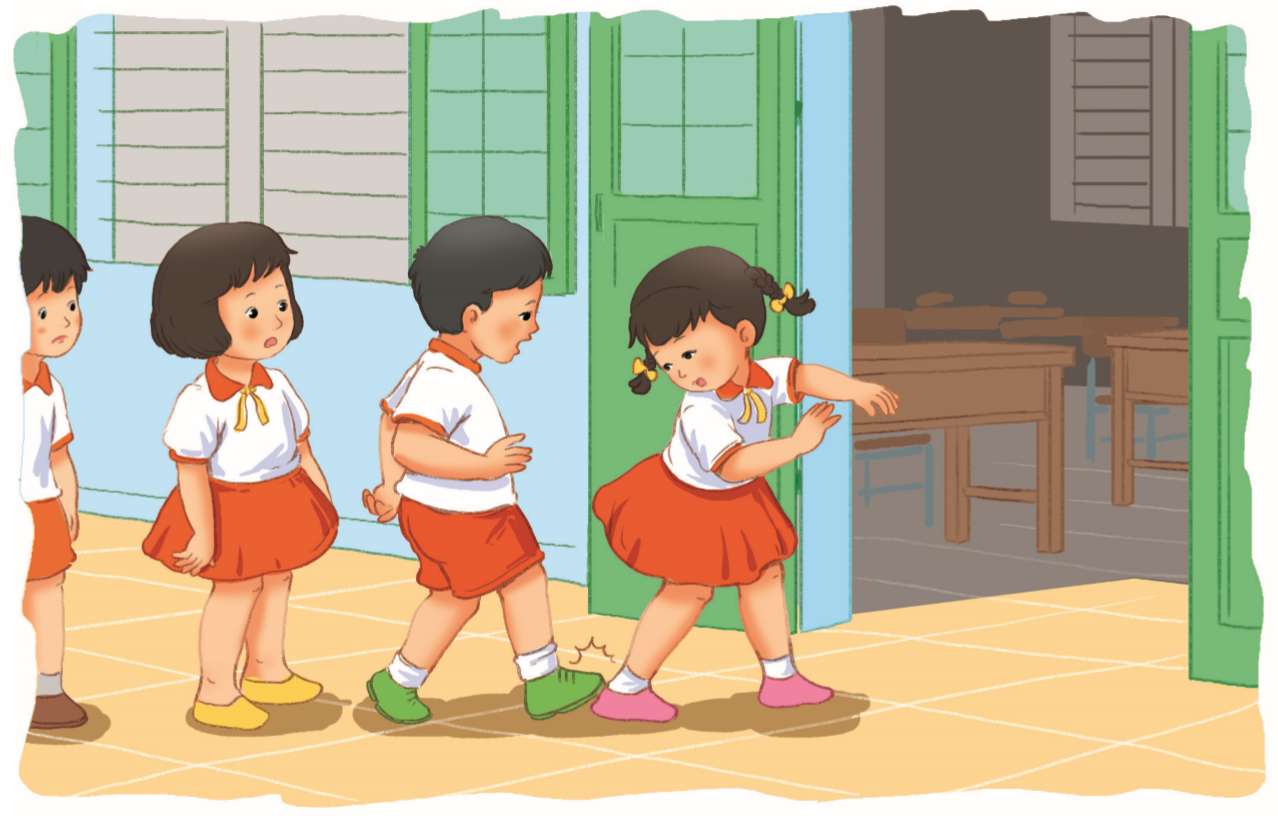 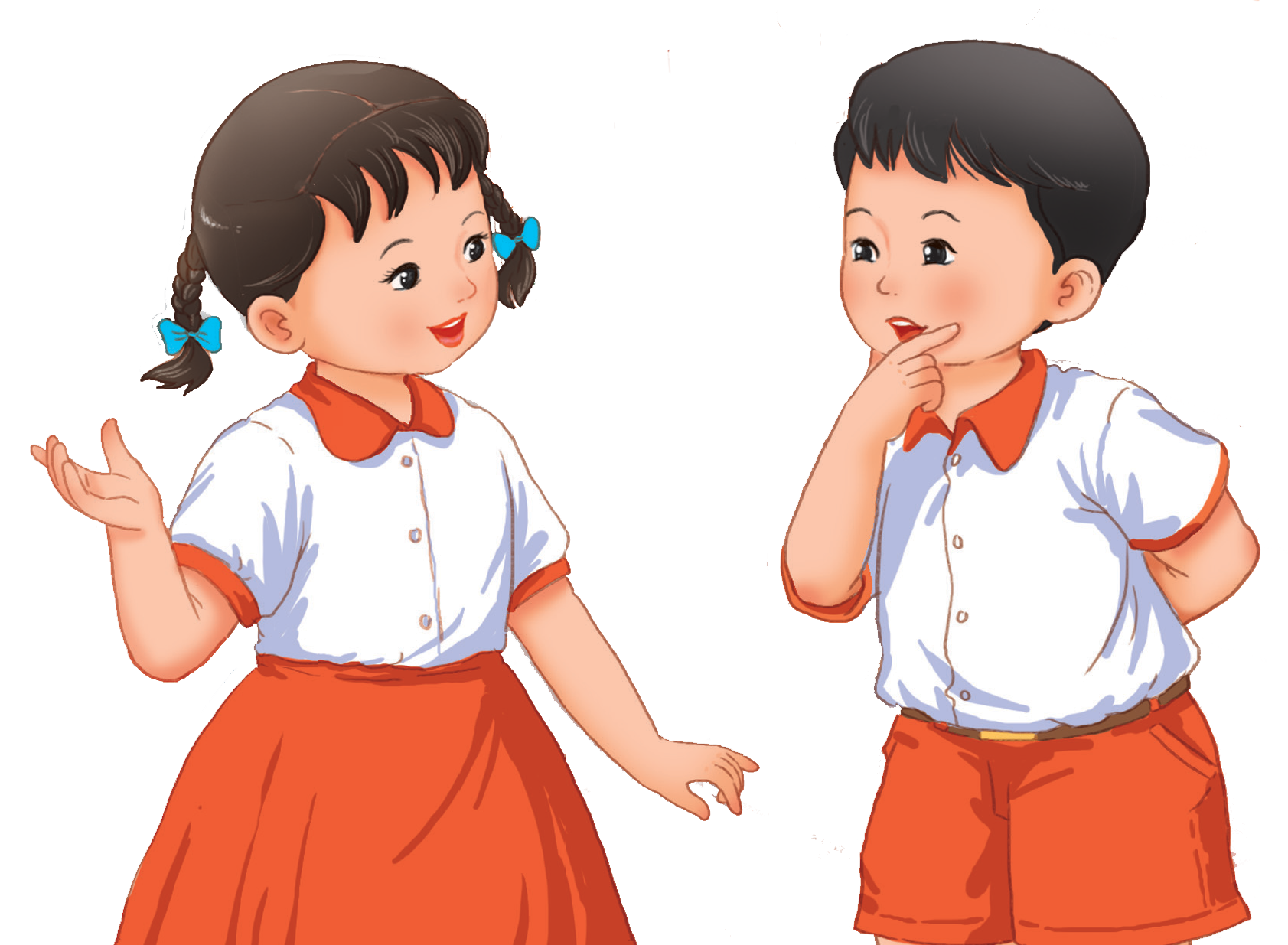 CỦNG CỐ 
BÀI HỌC